Financial Education Workshop
Presented by: 
Duncan Financial Group
Private Wealth Management
Intro
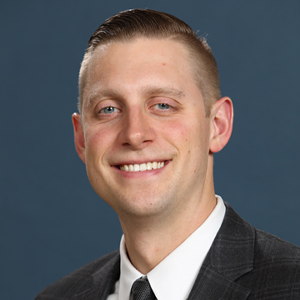 Financial Planning Workshop – purpose is to cover fundamentals of common financial planning considerations 
Important Note: no personal recommendations or advice can be provided this evening due to compliance guidelines. This is intended for informational purposes only and should not be used as the primary basis for an investment decision. Consult an advisor for your personal situation.
Brian
President of Duncan Financial Group
Graduate of University of Pittsburgh (B.A.) and Duquesne University (M.B.A) with a degree in Finance
Licensed in Life & Health Insurance and holds a series 6, 7 & 66 and is a CFP® Professional
15 Years Industry Experience

Kristen 
Strategic Planning Analyst at Duncan Financial Group
Graduate of Seton Hill University (B.A. and M.B.A.) with a degree in Business Administration
Licensed in Life & Health Insurance and holds a series 6, 7 & 66 and has her CRPC® designation
18 Years Industry Experience
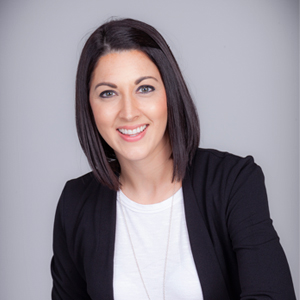 Agenda
Common Investing Pitfalls
Importance of Retirement Planning
Key Takeaways
Q&A
Common Investing Pitfalls
The Market Has Shown Resilience
Sources: American Funds
Diversification and Avoiding Emotional Investing:
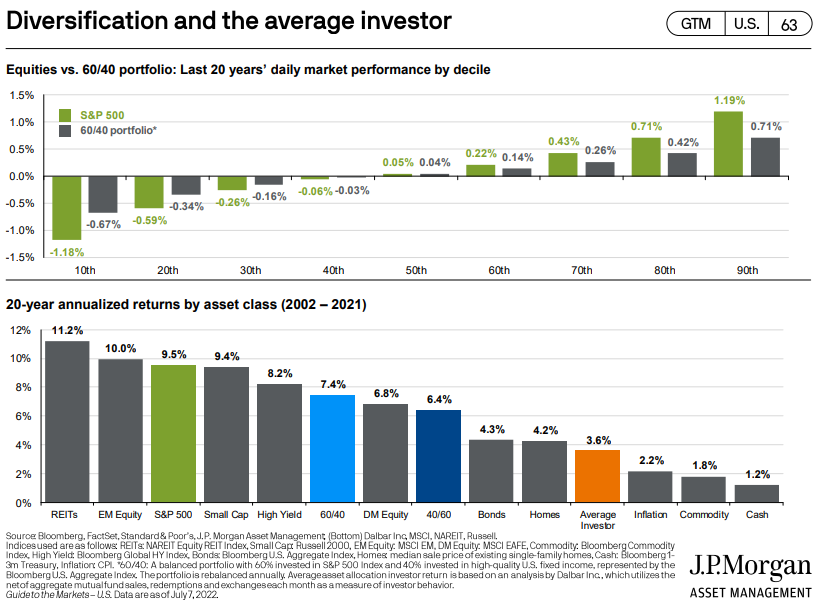 Staying the Course in Challenging Times
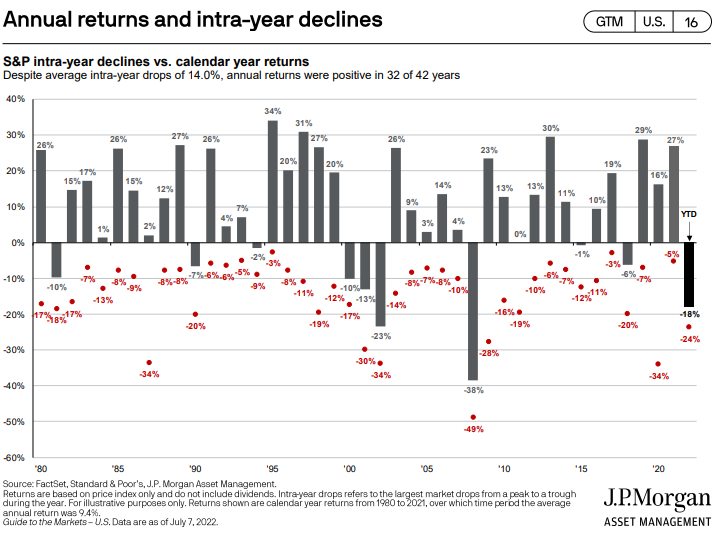 Despite many years having drops at some point during the calendar year, since 1980 there have been 32 positive years out of the past 42.
Planning Fundamentals
Getting Your Ducks in a Row
Goal Setting – What Is Important To You?
Money to live life now and also money to live ON later
Retirement can be expensive
Sources of retirement income2
33%
Social Security
67%
70%
All other sources:
Company retirement plan
Pensions
Personal savings and investments
Earnings/income
Other
is roughly the amount of your annual pre-retirement income that many experts estimate you’ll need each year of retirement.1
1Center for Retirement Research at Boston College, Social Security And Total Replacement Rates In Disability And Retirement, http://bit.ly/income-replace, May 2018. 
2Social Security Administration, Fast Facts & Figures about Social Security, 2018.
Considerations & Ways to Save
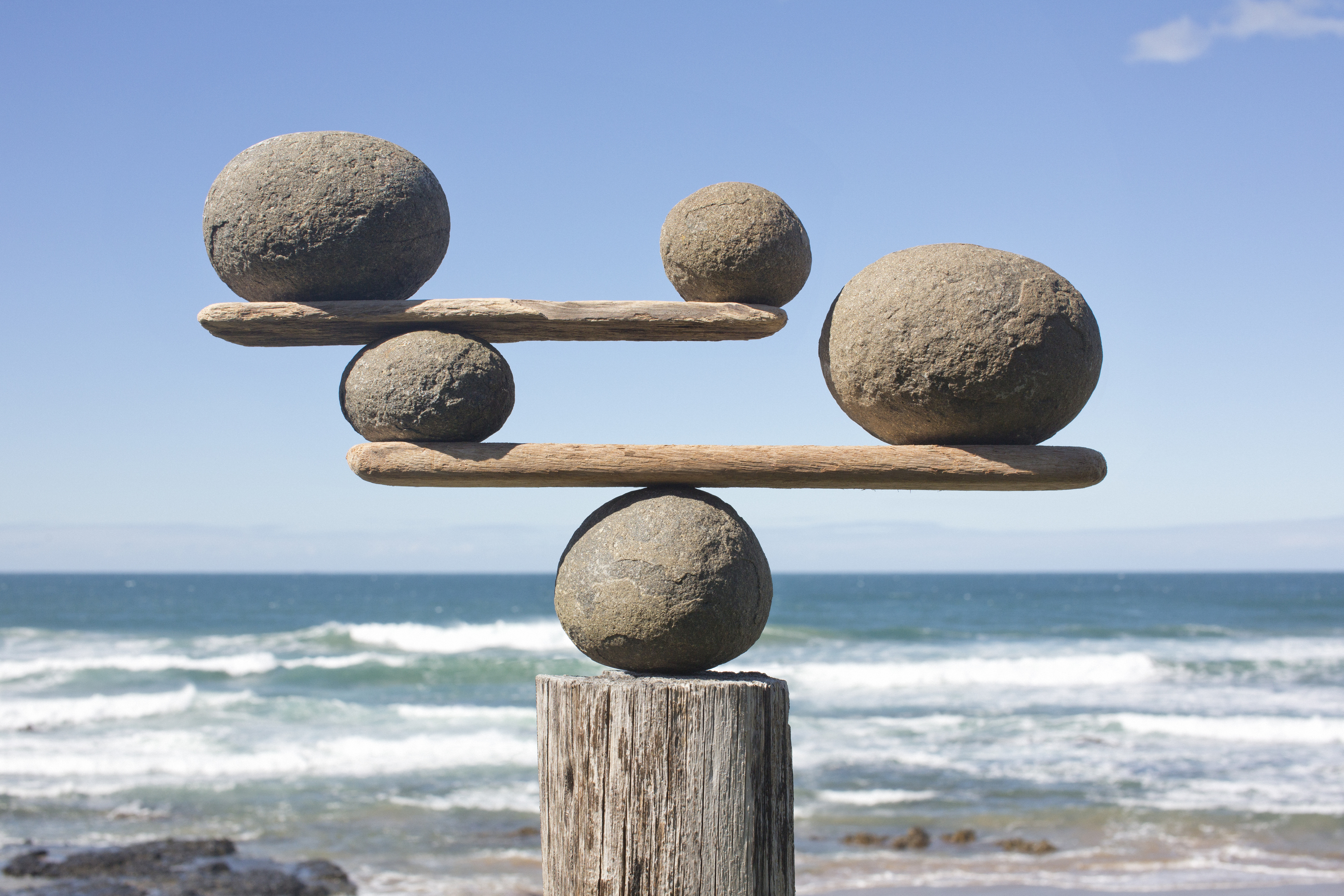 Time Horizon:  Short-, Mid- and Long-Term savings 
Each has a purpose and therefore is treated differently 
Risk Tolerance – Risk vs. Reward
Tax Treatment of Investing: 3 Tax Buckets
Estate Planning: How your assets transfer
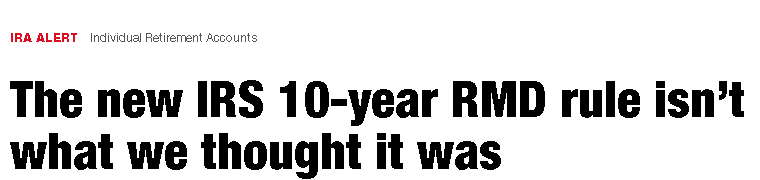 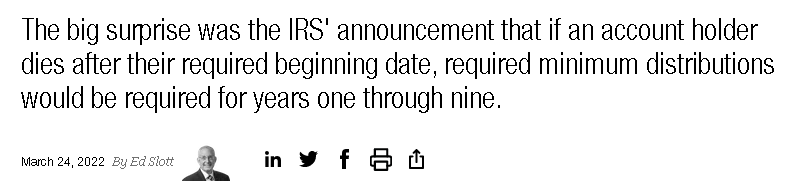 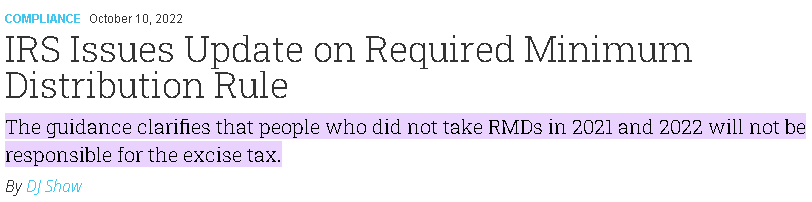 Retirement Planning
Retirement Planning Concerns
Inflation
Longevity
Taxes
Rising Healthcare Costs
Why is a Plan Important
A formal, written retirement plan vastly enhances people’s confidence in being able to retire well

Half of people ages 55 to 75 who have a formal retirement plan feel very prepared for retirement, compared to only 17 percent of those who do not have a plan.
*FA Mag, Formal Retirement Plan Boosts Confidence, https://www.fa-mag.com/news/formal-retirement-plan-boosts-confidence-24971.html, accessed February 2016
Retirement Planning Can Address These Concerns
Comprehensive Planning Considerations
Potential risk associated with outliving assets and retirement income gaps 
Identification of projected retirement surplus or shortfall  
Testing against future market conditions
Coordination of Qualified and Non-Qualified sets for optimal income formulation 
Social Security Optimization and Retirement Income Planning
Risk Management 
Estate Planning
Tax Planning 
Coordination with CPA, Estate Attorney and Other Professional Advisors
Growing Your Wealth
Growing Your Wealth is more than just saving money for the future. A cash flow analysis can help with the following:  

Future income generation from savings
Identifies income sources and future outflows
Potential risk associated with outliving assets and retirement income gaps
Identification of projected retirement surplus or shortfall
Coordination of Qualified and Non-Qualified assets for optimal income formulation
Social Security Optimization and Retirement Income Planning
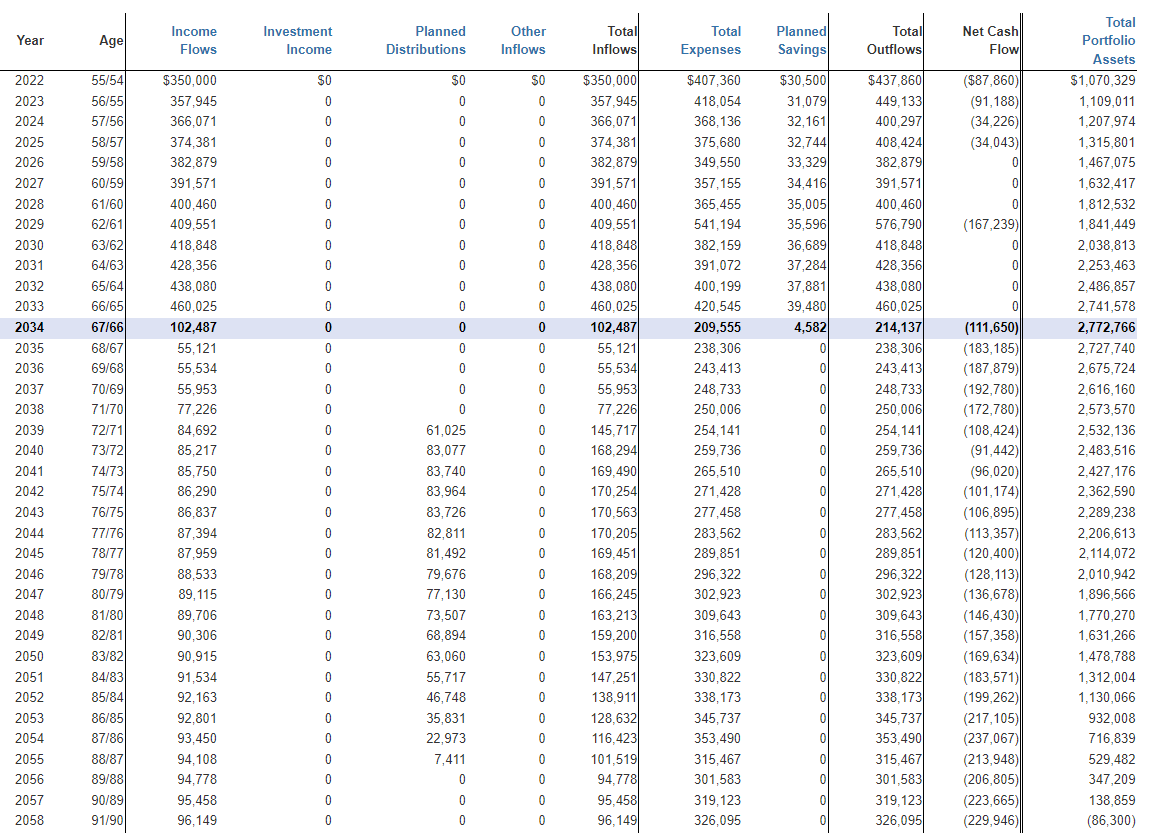 Optimizing Income
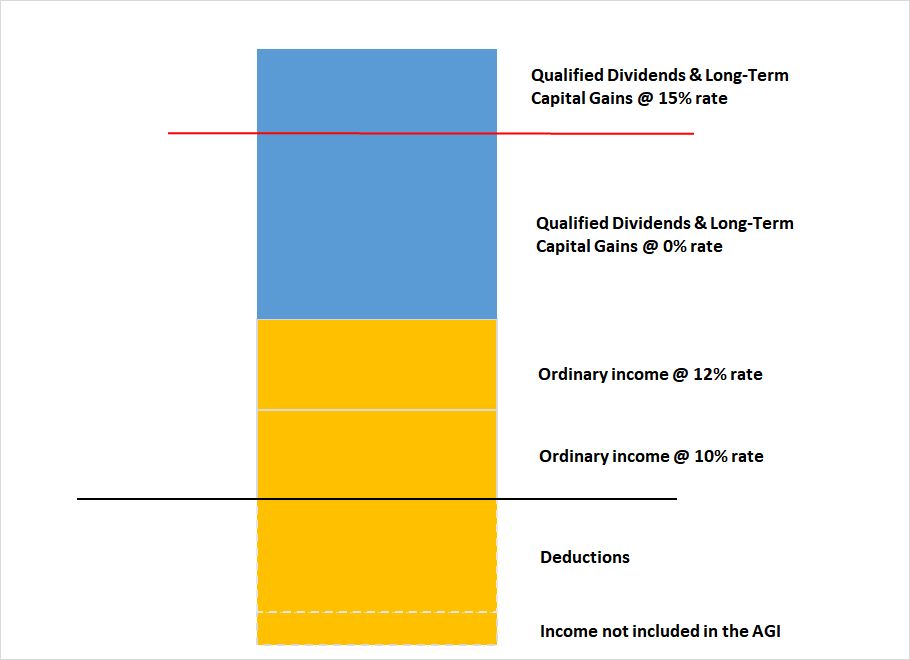 $89,250 for Married Couple
Highlights how to time income with RMD’s and using NQ accounts to stay at 0% tax on qualified dividends and capital gains, for discussion
Leveraging Your Wealth
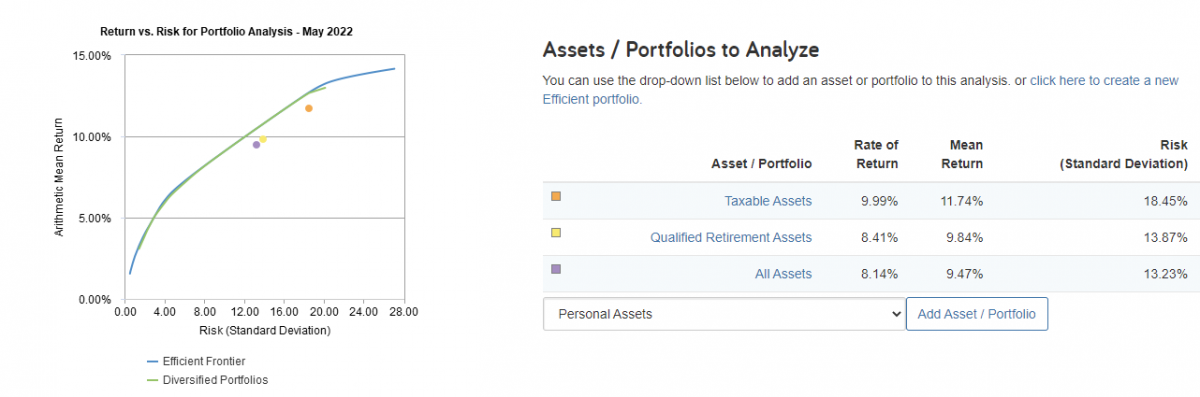 Leveraging Your Wealth is important both during years of accumulation and distribution. An analysis of your risk versus rewards can help with the following:
Portfolio construction and evaluation integrated with tax and estate needs
Confirming you're adequality being compensated for the amount of risk in your portfolio
Understanding if you're taking too much risk - or not enough risk - given your short and long term financial goals
Investment Strategy should be at least in part based on your future income needs, not just a 70/30 hope and prayer!
Protecting Your Wealth
Protecting Your Wealth answers the question: If something unforeseen happened to me today, would my family have adequate resources to maintain their current standard of living and meet their future goals?” An insurance analysis can help with the following:

Confirms you have sufficient life insurance in the event of a premature death
Confirms you have sufficient disability insurance in the event you were forced to quit working
Confirms you have sufficient assets to cover a long term care event
Confirms you have sufficient property and casualty Insurance to cover your net worth
Transferring Your Wealth
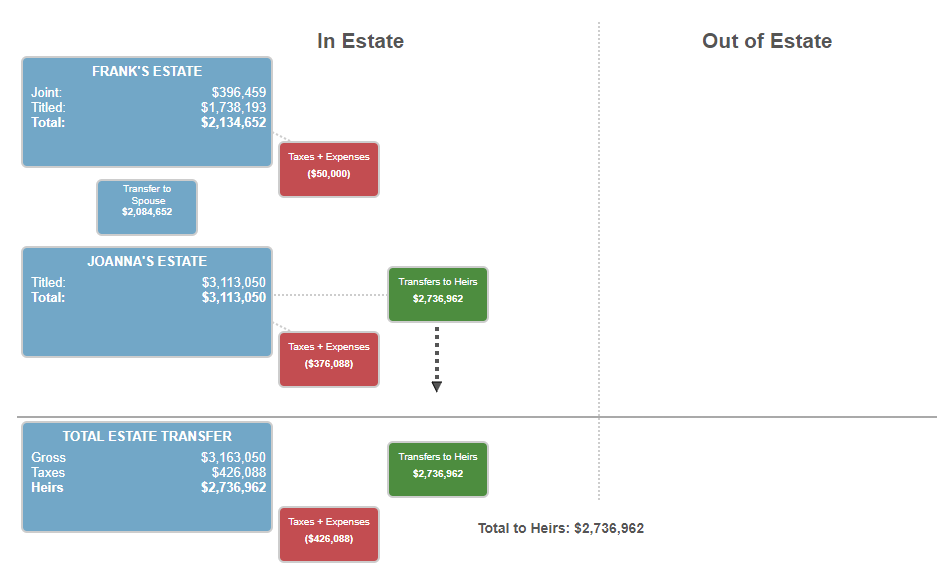 Transferring Your Wealth ensures your legal documents, ownership structure and beneficiary designations are aligned to your estate planning goals. An estate analysis can confirm the following:
Your Wealth Transfer and Legacy Goals are aligned to your asset structure
Heirship and Liquidity Solutions have been identified
Why is a Plan Important
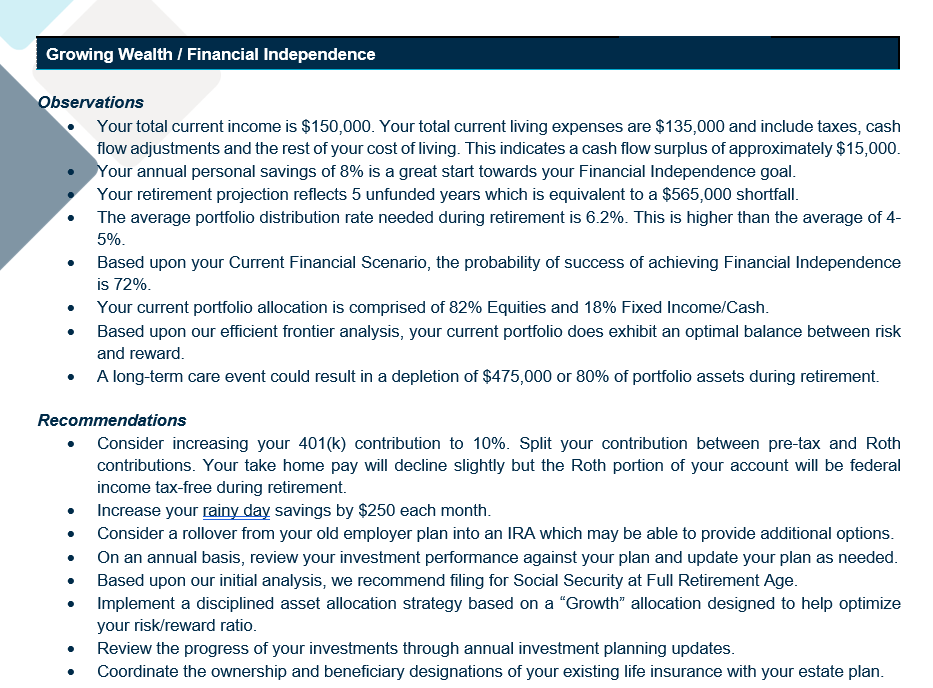 Takeaways
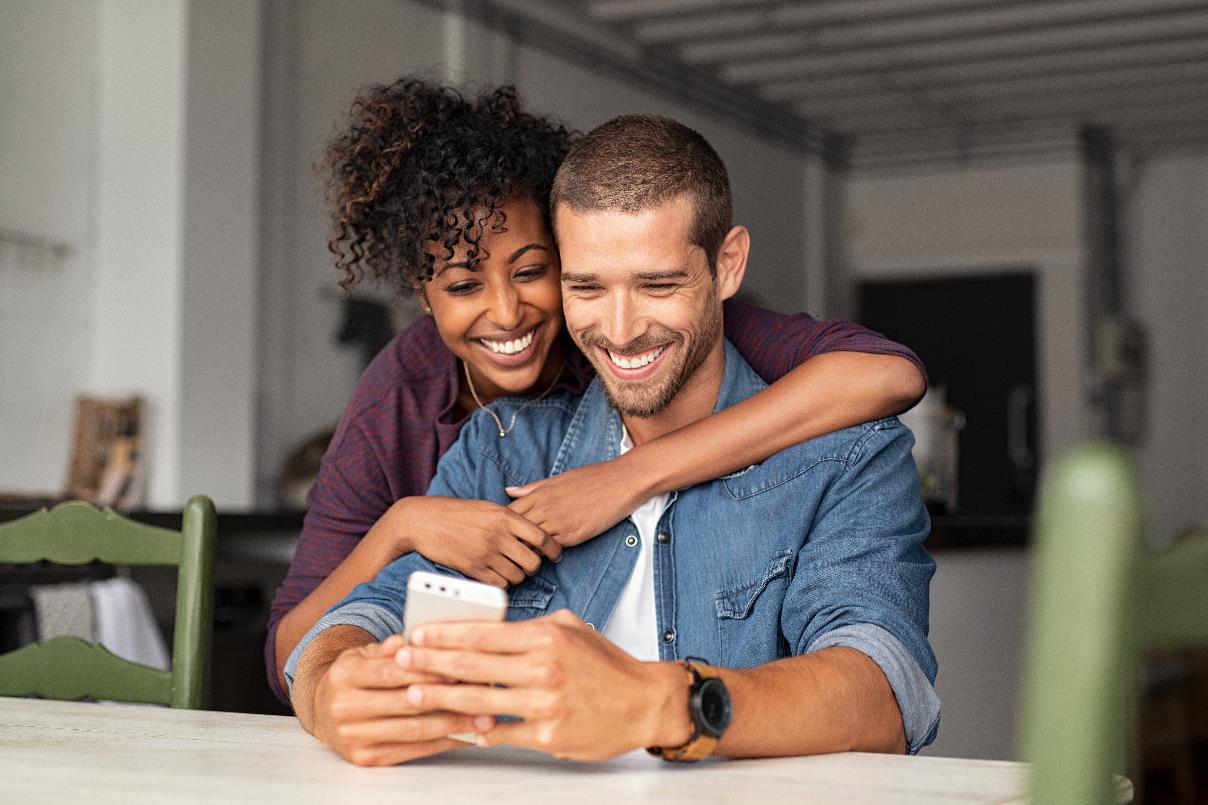 REMEMBER It’s never too EARLY to plan, But it can become too LATE to make a difference.

A PLAN should be reviewed at least annually.

A COMPREHENSIVE view of your Financial Picture leads to better decision making
Thank you for your time and the opportunity to help!Any Questions?
Brian Duncan, CFP®  
President / Investment Advisor Representative
Private Wealth Management 
P: 724-863-3287 x3102
E: brian.duncan@cambridgesecure.com
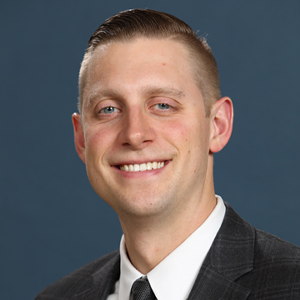 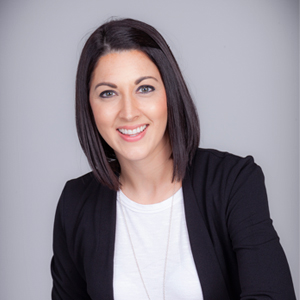 Kristen Hull, CRPC®  
Strategic Planning Analyst
Private Wealth Management 
P: 724-863-3287 x3126
E: kristen.hull@cambridgesecure.com
DuncanGRP.com